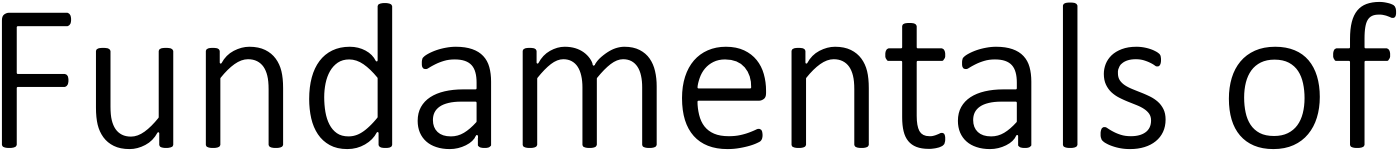 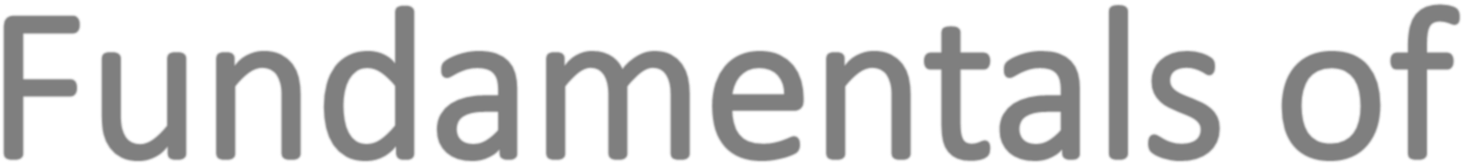 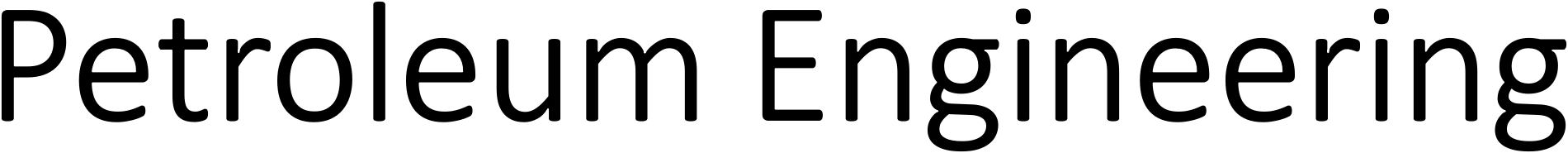 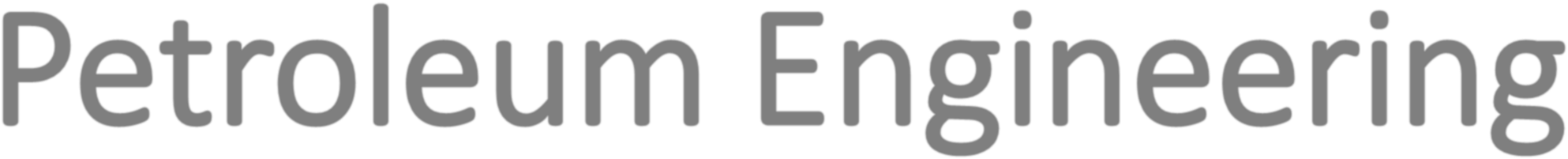 POROSITY AND SATURATION
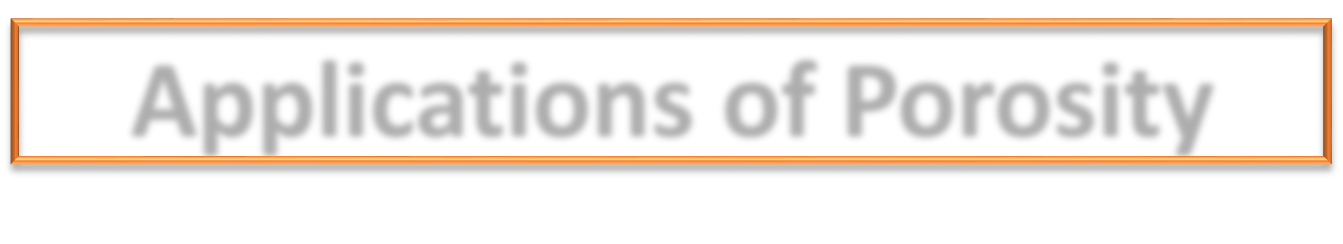 Applications of Porosity
Porosity data are used in these basic	reservoir evaluations:
Volumetric calculation of fluids in the reservoir
Calculation of fluid saturations
Geological characterization of the reservoir
Calculating hydrocarbon in a reservoir
HCPV = A x h x φ x (1 – Swi)
where: A = surface area of the reservoir, h = thickness of the formation, φ = porosity,  Swi= the percent of the pore volume occupied by the water.
N = 7758 X As X H X φ X Soi/ Boi
OR
Where:	N= HC volume in the reservoir, res.bbl, As = surface area, acres , H= thickness of formation, ft
φ = porosity, fraction, Soi = initial oil saturation (1.0 – Swi), fraction, Boi = formation volume factor
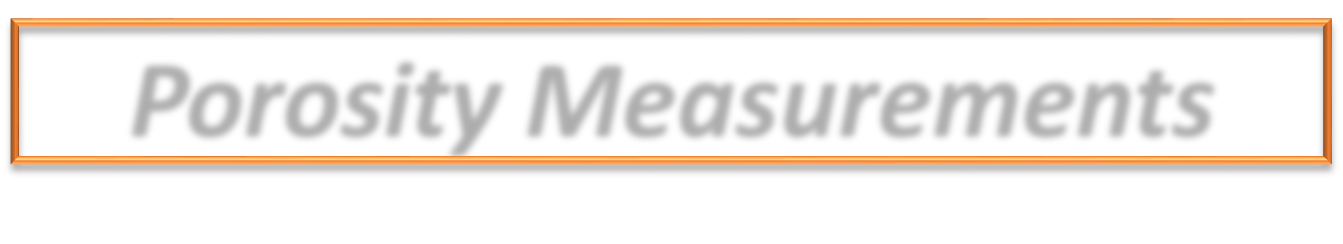 Porosity Measurements
From definition of porosity,porosityof	rock samplecan be	determined by  measuring any two of these quantities:

bulk volume
pore volume
grain volume
Sources of Porosity data:
Core analysis –	direct measurement
Well logging analysis
Well testing	indirect measurement
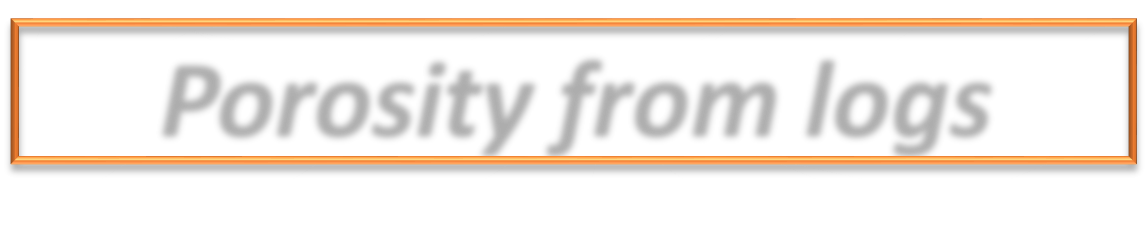 Porosity from logs
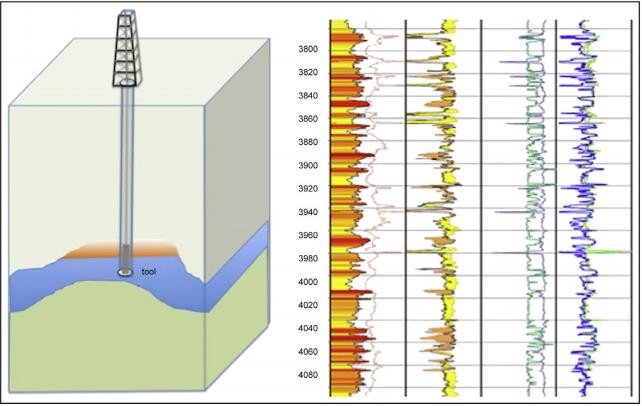 3 Main Log Types
Sonic log
t  tm1tf 
Where : Dt = sonic travel time recorded by log,
Dtm = sonic travel time for the matrix mineral grains (w/o  porosity), (55.5, 47.5 and 43.5 microsec/ft for quartz, limestone  and dolomite, respectively)
Dtf = sonic travel time for fluid in the pore space (freshwater  mud = 189 μsec/ft; saltwater mud = 185 μsec/ft)
 = porosity, fraction
Bulk density log
Sonic (acoustic) log
Compensated neutron log
These logs do not measures  porosity directly. To	accurately  calculate porosity, the analyst must  know:
Formation lithology
Fluid in pores of sampled
reservoir volume
Density log
b  m 1 f 
b = bulk density recorded by log
m = density of the matrix mineral grains (w/o porosity), (2.65, 2.71 and 2.87 gm/cc
for quartz, limestone and dolomite, respectively)
f = density of the fluid in the pore space (1 – 1.1 gm/cc)
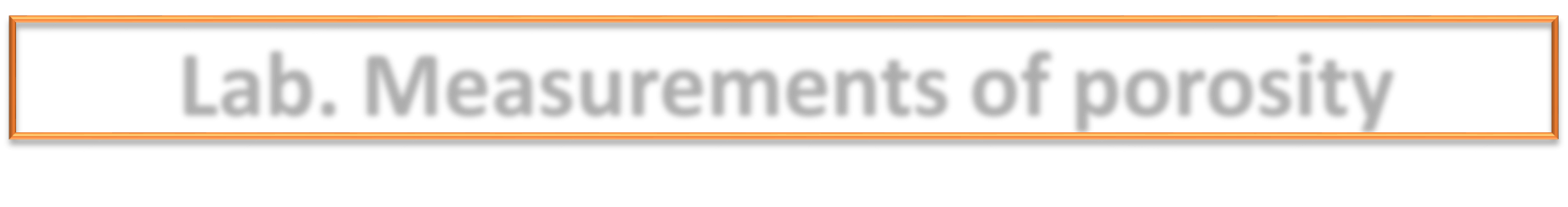 Lab. Measurements of porosity
Several methods: involves only the determination of two out of three basic parameters (Vp, Vm, & Vb)
Note: all methods of determination of bulk volume are in general applicable to determining both  total and effective porosity.


Bulk volume by the following methods
Coated sample with paraffin or a similar substance and immersed in water, or
Water-saturated sample immersed in water, or saturating the sample with the fluid into which it is
to immersed.
Using mercury (Dry sample immersed in Hg method)
Grain volume: by Melcher- Nutting method in which the sample is crushed and its volume measured
with a pycnometer
Pore volume : by Boyle’s Law porosimeter (determined using gas expansion methods)
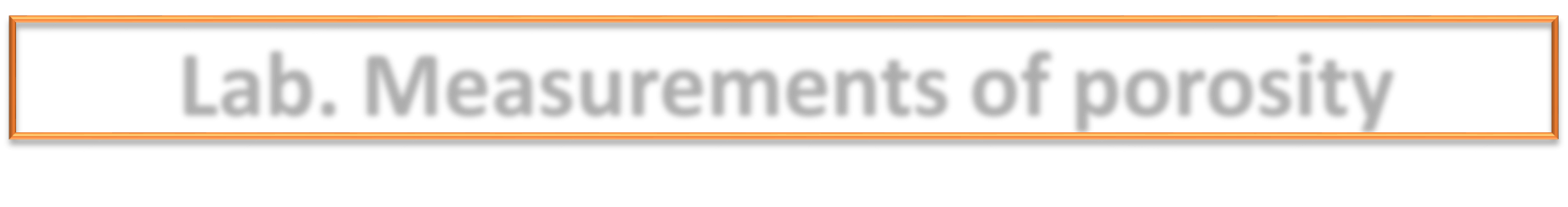 Lab. Measurements of porosity
Porosity measurement
–	Vb, bulk volume directly measured (Irregular &  regular sample shapes)
AA
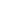 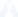 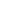 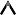 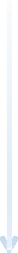 Direct measure, Vb
Common shaped sample (cylinder, or cubic) measured
the dimensions and consider bulk volume
L
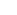 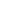 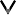 To measure Vb in laboratory, must prevent fluid
penetration into the pore sample by:
coating with wax
saturating the core with same fluid
using mercury
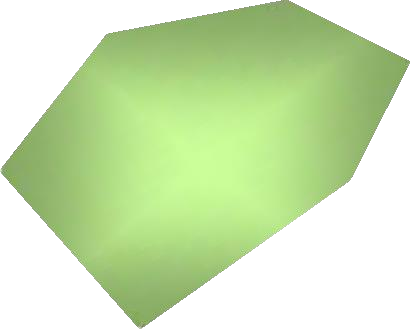 Example 1.1 – Porosity Calculation
Determination of Vb – Coating Method (A sand stone sample with ρm = 2.67 gm/cc)
A = mass dry sample in air = 20.0 gm
B = mass dry sample coated with paraffin = 20.9 gm Sgparaffin = 0.9
C	=	mass	of	coated	sample	immersed	in	H2O	at	40oF	=	10	gm	(Sgwater= 1.0)
Mass of paraffin = B – A = 20.9 – 20.0 = 0.9 gm
Volume of paraffin = 0.9/0.9 = 1 cc
Mass of water displaced = B – C = 20.9 – 10.0 = 10.9 gm
Vol. of water displaced = mass of water/ρ of water = 10.9/1.0 =
10.9 cc
Bulk volume = volume of water displaced – volume paraffin
•	= 10.9 – 1.0 = 9.9 cc
Bulk volume of rock = 9.9 cc
Example 1.2 – Porosity Calculation
From Example 1.1
Mass of dry	sample in air	= 20 gm
Bulk volume of sample	= 9.9 cc
Grain volume of sample = (mass of dry sample in  air)/ (sand-grain	density)
Grain density of some minerals
•	= 20/2.67 = 7.5 cc
Total porosity = Øt = [(bulk vol. – grain vol.)/bulk
volume] x 100
•	= [(9.9 – 7.5)/9.9] x 100 = 24.2 per cent
Example 1.3
A clean and dry core sample weighting 425g was 100% saturated	with a 1.07 specific  gravity brine. The new weight is 453g. The core	sample is 12 cm long and 4 cm in  diameter. Calculate the porosity of	the rock sample.

SOLUTION:
The bulk volume of the core sample is:

Vb = π(r)2 (12) = 150.80 cm3
The pore volume is:

Vp = 1/џ (Vwet -	Vdry) = (453-425)/ 1.07 = 26.17 cm3
Then; Porosity of the core is:

φ = Vp/Vb =26.17	/ 150.8= 0.173 or 17.3%
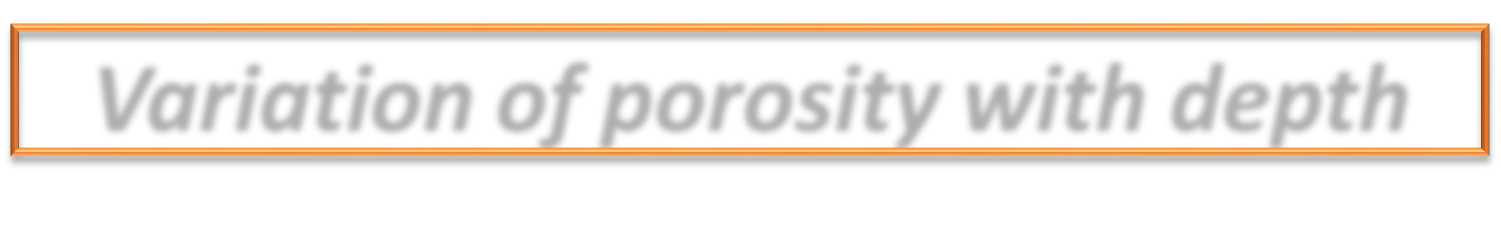 Variation of porosity with depth
The reservoir rock may generally show  large variations in porosity vertically but  does not show very great variations in  porosity parallel to the bedding planes. In  this case, the arithmetic average porosity  or the thickness-weighted average  porosity is used to describe the average  reservoir porosity.
A change in sedimentation or  depositional conditions, however, can  cause the porosity in one portion of the  reservoir to be greatly different from that  in another area. In such cases, the areal  weighted average or the volume-  weighted average porosity is used to  characterize the average rock porosity.
These averaging techniques are  expressed mathematically in the  following forms:
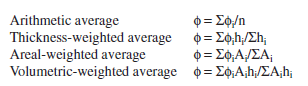 where n  total number of core samples
hi  thickness of core sample i or reservoir area i  Ø porosity of core sample i or reservoir area i  Ai  reservoir area i
Example
Calculate the arithmetic average and thickness-weighted average from  the following measurements:
Solution:

Arithmetic average:
10 + 12 + 11 + 13 + 14 + 10
∅ =
= 11.67%
6
Thickness – weighted average
(1)(10)+(1.5)(12)+(1)(11)+(2)(13)+(2.1)(14)+(1.1)(10) = 12.11%
∅ =
1+1.5+1+2+2.1+1.1
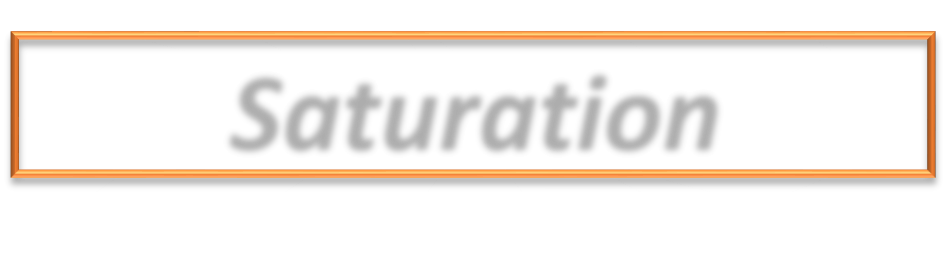 Saturation
Saturation is defined as that fraction, or percent, of the pore volume occupied by a  particular fluid (oil, gas, or water). This property is expressed mathematically by the  following relationship:

𝐹𝑙𝑢𝑖𝑑 𝑠𝑎𝑡𝑢𝑟𝑎𝑡𝑖𝑜𝑛 = total volume of the fluid
pore volume
Applying the above mathematical concept of saturation to each reservoir fluid gives:
volume of oil (𝑉 )
𝑜
𝑜𝑖𝑙 𝑠𝑎𝑡𝑢𝑟𝑎𝑡𝑖𝑜𝑛(𝑆	) =
pore volume
𝑜
(𝑉𝑃)
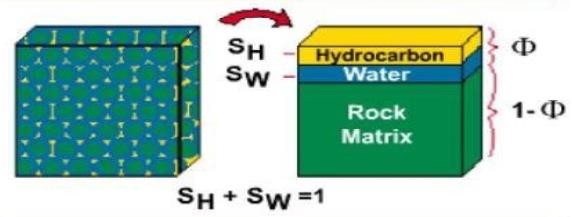 volume of 𝑤𝑎𝑡𝑒𝑟 (𝑉𝑤)
) =
Water 𝑠𝑎𝑡𝑢𝑟𝑎𝑡𝑖𝑜𝑛(𝑆
pore volume	(𝑉𝑃)
𝑤
volume of 𝑔𝑎𝑠
(𝑉𝑔𝑠)
gas 𝑠𝑎𝑡𝑢𝑟𝑎𝑡𝑖𝑜𝑛(𝑆	) =
pore volume (𝑉𝑃)
𝑔
Thus, all saturation values are based on pore volume.
The saturation of each individual phase ranges between zero to  100%. By definition, the sum of the saturations is 100%,  therefore:
Sg + So + Sw = 1.0
The fluids in most reservoirs are believed to have reached a  state of equilibrium.
It is important to note that hydrocarbon saturation rather than  water saturation is of prime interest to the explorationist.
Hydrocarbon saturation is usually determined by the difference  between unity and water saturation:
𝑺𝒉	= 𝟏 −	𝑺𝒘
The major saturation types of interest in a Reservoir	are: Critical  Oil saturation, Soc ; Movable oil saturation, Som ; Residual Oil  Saturation, Sor ; Connate water Saturation, Swc
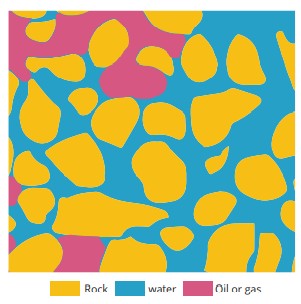 Critical oil saturation, Soc
For the oil phase to flow, the saturation of the oil must exceed a certain value, which  is termed critical oil saturation. At this particular saturation, the oil remains in the  pores and, for all practical purposes, will not flow.
Residual oil saturation, Sor
During the displacing process of the crude oil system from the porous media by water  or gas injection (or encroachment), there will be some remaining oil left that is  quantitatively characterized by a saturation value that is larger than the critical oil  saturation. This saturation value is called the residual oil saturation, Sor. The term  residual saturation is usually associated with the no wetting phase when it is being  displaced by a wetting phase.
Movable oil saturation, Som
Movable oil saturation Som is another saturation of interest and is defined as the  fraction of pore volume occupied by movable oil as expressed by the following  equation:
Som = 1 − Swc − Soc

Where: Swc = connate water saturation , Soc = critical oil saturation
Critical gas saturation, Sgc
As the reservoir pressure declines below the bubble-point pressure, gas  evolves from the oil phase and consequently the saturation of the gas  increases as the reservoir pressure declines. The gas phase remains immobile  until its saturation exceeds a certain saturation, called critical gas saturation,  above which gas begins to move.

Critical water saturation, Swc
The critical water saturation, connate water saturation, and irreducible water  saturation are extensively used interchangeably to define the maximum  water saturation at which the water phase will remain immobile.
Types of Measurements
There are two methods to determine or measure fluid saturation
Direct: using core samples through:
Retort distillation
Solvent extraction (Dean-Stark method)
Centrifugal
For lab. Measurement we used the following eq.:
=	𝑊𝑒𝑖𝑔ℎ𝑡 𝑜𝑓 𝑤𝑒𝑡 𝑐𝑜𝑟𝑒,𝑔𝑚 −𝑊𝑒𝑖𝑔ℎ𝑡 𝑜𝑓 𝑑𝑟𝑦 𝑐𝑜𝑟𝑒,𝑔𝑚 −𝑊𝑒𝑖𝑔ℎ𝑡 𝑜𝑓 𝑤𝑎𝑡𝑒𝑟,𝑔𝑚	∗
𝟏
𝑺
𝒐
𝑃𝑜𝑟𝑒 𝑣𝑜𝑙𝑢𝑚𝑒,𝑐𝑐	𝐷𝑒𝑛𝑠𝑖𝑡𝑦 𝑜𝑓 𝑜𝑖𝑙,𝑔𝑚/𝑐𝑐
Indirect: capillary pressure and well log analysis (resistivity logs), also material balance equation.
Factors Affecting Saturation
There are many factors that affect saturation. For example, core samples from reservoir get affected  by filtrate from drilling mud. The mud can usually be water or oil based and depending on the  wettability of the rock could affect saturation differently. Another factor that affects fluid saturation  would be the differences in pressure and temperature that are caused by bringing the core sample  from the reservoir to the surface. Those differences in pressure and temperature cause fluids such as  gas trapped in oil to be released. This is especially important to know when conducting direct  measurements to find the fluid saturation using core samples. The reason fluid saturation is very  important is that it helps in estimating the amount of hydrocarbons stored in the reservoir.
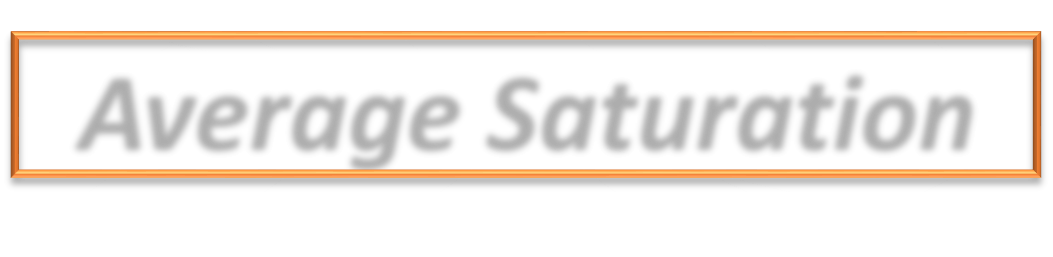 Average Saturation
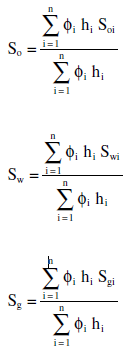 Proper averaging of saturation data  requires that the saturation values  be weighted by both the interval  thickness (h) and interval porosity Ø.  The average saturation of each  reservoir fluid is calculated from the  following equations:
where the subscript i  refers to any individual  measurement and hi  represents
the depth interval to which
Ø, Soi, Sgi, and Swi apply.
Example